السلامةُ أثناءَ اللعب
السلامةُ أثناءَ اللعب
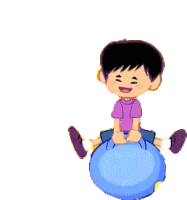 نعم لأنَّه يُقوي جسمي و يُشعِرني بالسَّعادة
هَل تُحِبِّينَ اللَّعِبَ؟ لِماذا؟
الوحدة 
1
صحتي و سلامتي
السلامةُ أثناءَ اللعب
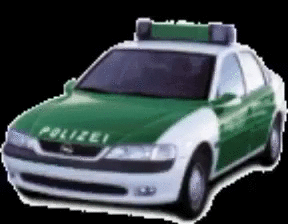 لِلَّعِبِ عِدَّةُ فَوائدَ مِنْها:
تَنْشِيطُ دَوْرَتِيَ الدَّمَوِيَّةِ، وَهُوَ مِمّا يُساعِدُ عَلى نُمُوِّ جِسْمِي نُمُوّاً صِحِّيّاً
3
2
5
4
1
اِكْتِسابُ مَهاراتٍ حَرَكِيَّةٍ تُساعِدُ عَلى تَقْوِيةِ جِسْمِي.
الشُّعورُ بِالمُتْعةِ والبَهْجةِ والسُّرورِ.
كَسْبُ صَداقاتٍ أَكْثَرَ عِنْدَ اللَّعِبِ الجَماعِيِّ
تَعلُّمُ عَدَدٍ مِنَ القِيَمِ مِثْلِ التَّعاوُنِ وَالحُبِّ وَالانْتِماءِ
نشاط 1
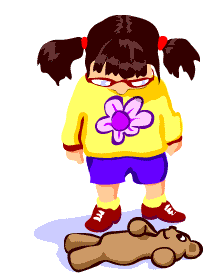 تَحَدَّثِي عَنْ خَطَرٍ تَعَرَّضْتِ لَهُ أَثْناءَ لَعِبِكِ,
وكيف تصرفتِ؟ متروك للطالبة
الوحدة 
1
صحتي و سلامتي
السلامةُ أثناءَ اللعب
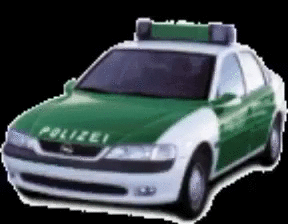 نشاط 2  اِسْتَخْدِمِي الصُّوَرَ الآتِيةَ لِوَصْفِ بَعْضِ الأَخْطارِ فِي أَماكِنِ اللِّعِبِ؟
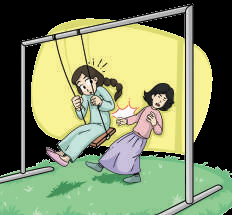 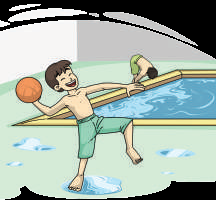 الوحدة 
1
صحتي و سلامتي
الوقوف خلف من يلعب بالأُرجوحة يُعرِّضُنا للخطر
لعب ُ الكرة على الأرض المبتلَّة يُعرِّضنا للسُّقوط
السلامةُ أثناءَ اللعب
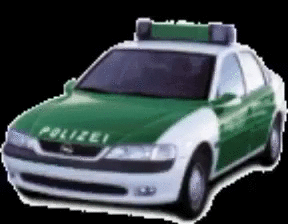 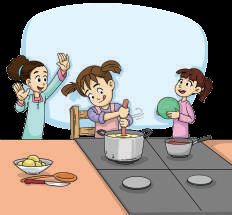 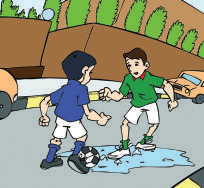 لعب ُ الكرة بالشارع خطر كبير
من الخطر لعب ُ الكرة في المطبخ أثناء الطَّهي
أن يكون اللعب تحت إشراف الكبار
اللعب في الأماكن المخصَّصة للَّعب
الحذر من اللعب بالأشياء الخطرة
نشاط 3 إرْشاداتِ السَّلامةِ الَّتِي  تَقِيكِ - بإِذْنِ اللهِ - مِنَ الخَطَرِ أَثْناءَ اللَّعِبِ
اللعب بلطف مع الآخرين و التَّقيّد بالآداب العامة
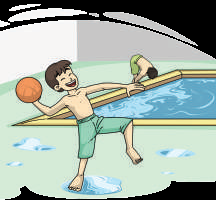 الوحدة
 1
صحتي و سلامتي
السلامةُ أثناءَ اللعب
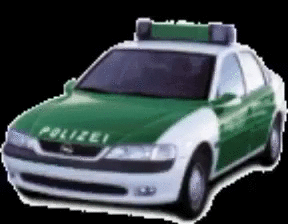 نشاط4    اُكْتُبِي الحَرْفَ الأَوَّلَ مِنْ كُلِّ صُورةٍ تَحْتَها، ثُمَّ اجْمَعِي الحُرُوفَ لِتُكَوِّنِي الجُمْلةَ المَطْلُوبةَ
احْذَرْ تَسْلَمْ
الوحدة 
1
صحتي و سلامتي
أ
ح
ذ
ر
السلامةُ أثناءَ اللعب
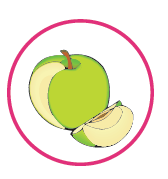 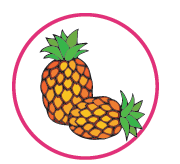 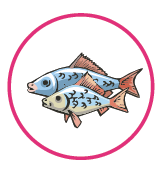 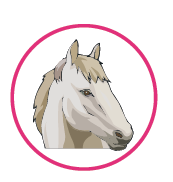 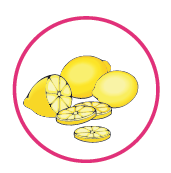 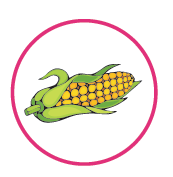 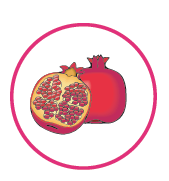 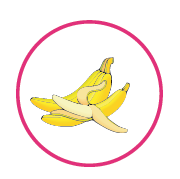 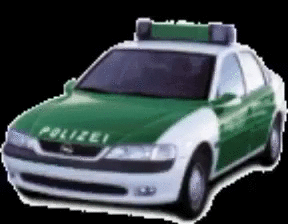 ت
س
ل
م
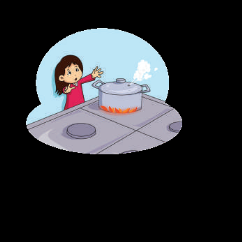 أتجنَّب الاقتراب من النار
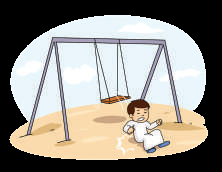 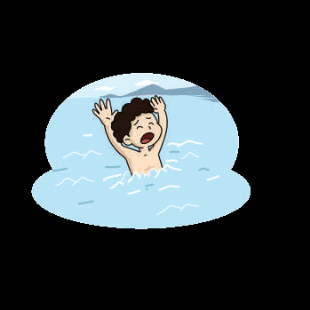 1
لا ألعب بالأرجوحة إلَّا بوجود شخص بالغ بجانبي
أبتعد عن المسبح إذا لم أكن أُجيد السباحة
2
6
الإِصاباتُ أثناءَ 
اللَّعِب
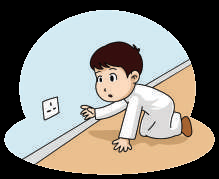 3
5
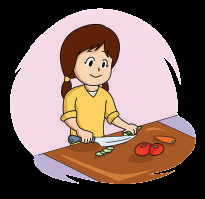 أستعمل الأدوات الحادّة بحذر
4
لا ألعب بمفتاح الكهرباء
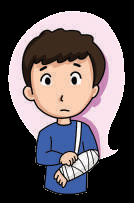 أعتني بإصابتي حتى أشفى تماماً
إِرْشَاداتٌ عامَّة
لا تَلْعَبِي بِصَخَبٍ فَتَكُونِي مَصْدَراً لِإزْعاجِ الآخرين وَإِيذائِهِمْ .
1
اِحْتَرِمِي الآخَرِينَ أَثْناءَ اللَّعِبِ وَلا تُسِيئِي إِلَيْهِمْ.
حافِظِي عَلى مُمْتَلَكاتِ الوَطَنِ، لِيَبْقى مَنارةً حَضارِيَّةً جَمِيلةً.
تَجَنَّبِي اللَّعِبَ عِنْدَ مَصادِرِ الخَطَرِ
الوحدة 
1
صحتي و سلامتي
2
السلامةُ أثناءَ اللعب
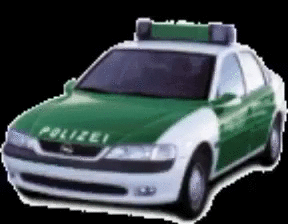 3
3
انتهى الدرس